ESTI - MYSTERIES
Estimation Meets 
Math Mysteries
Esti – Mystery  #6
Steve Wyborney
www.stevewyborney.com
Before seeing the clues, estimate the number of foam pieces in the vase.
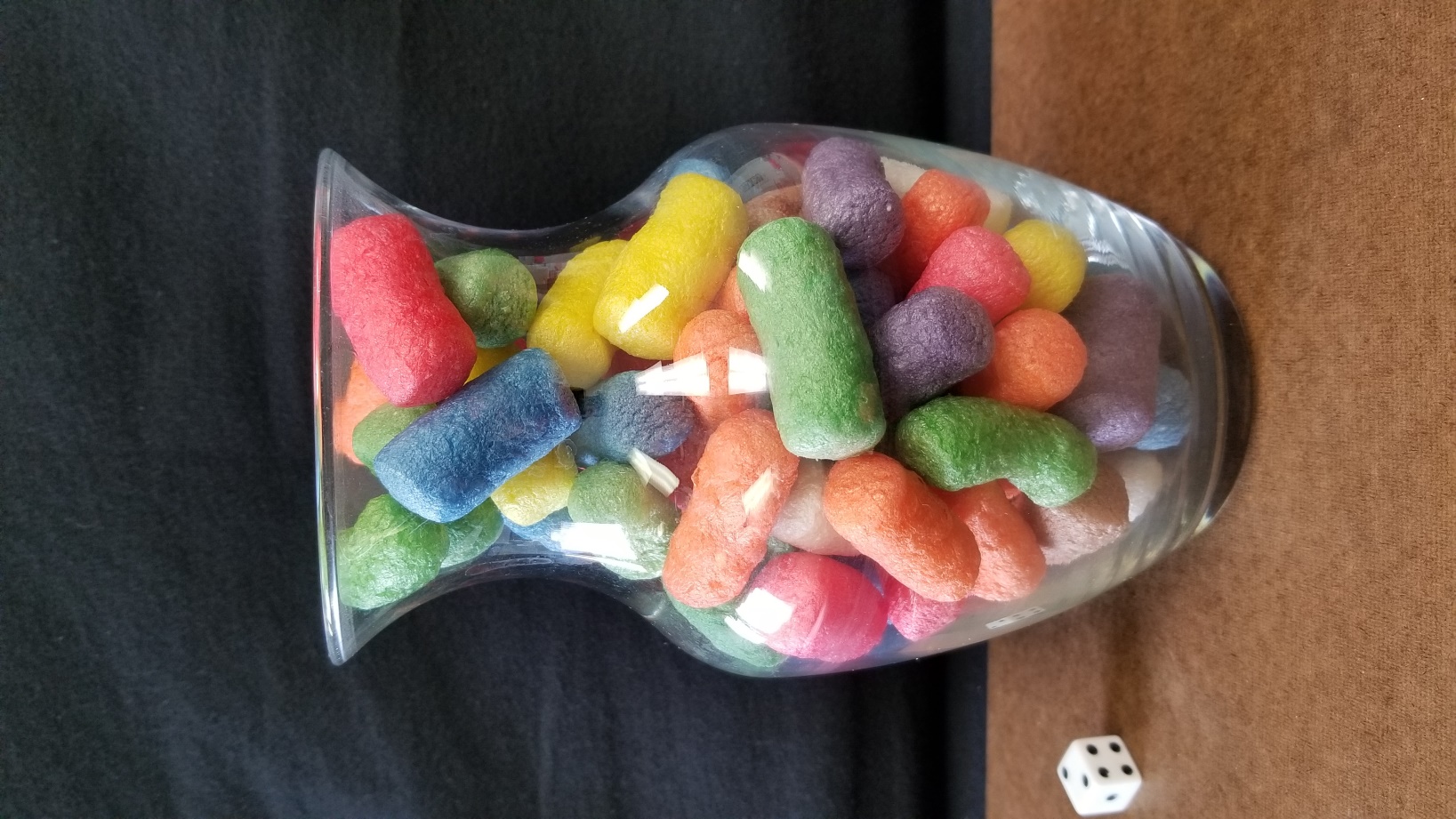 As the clues appear, use the information to narrow the possibilities to a smaller set.  Then use estimation to determine which of the remaining answers is the most reasonable.
Steve Wyborney
www.stevewyborney.com
Clue #1
Clue #1
The number is less than 125.
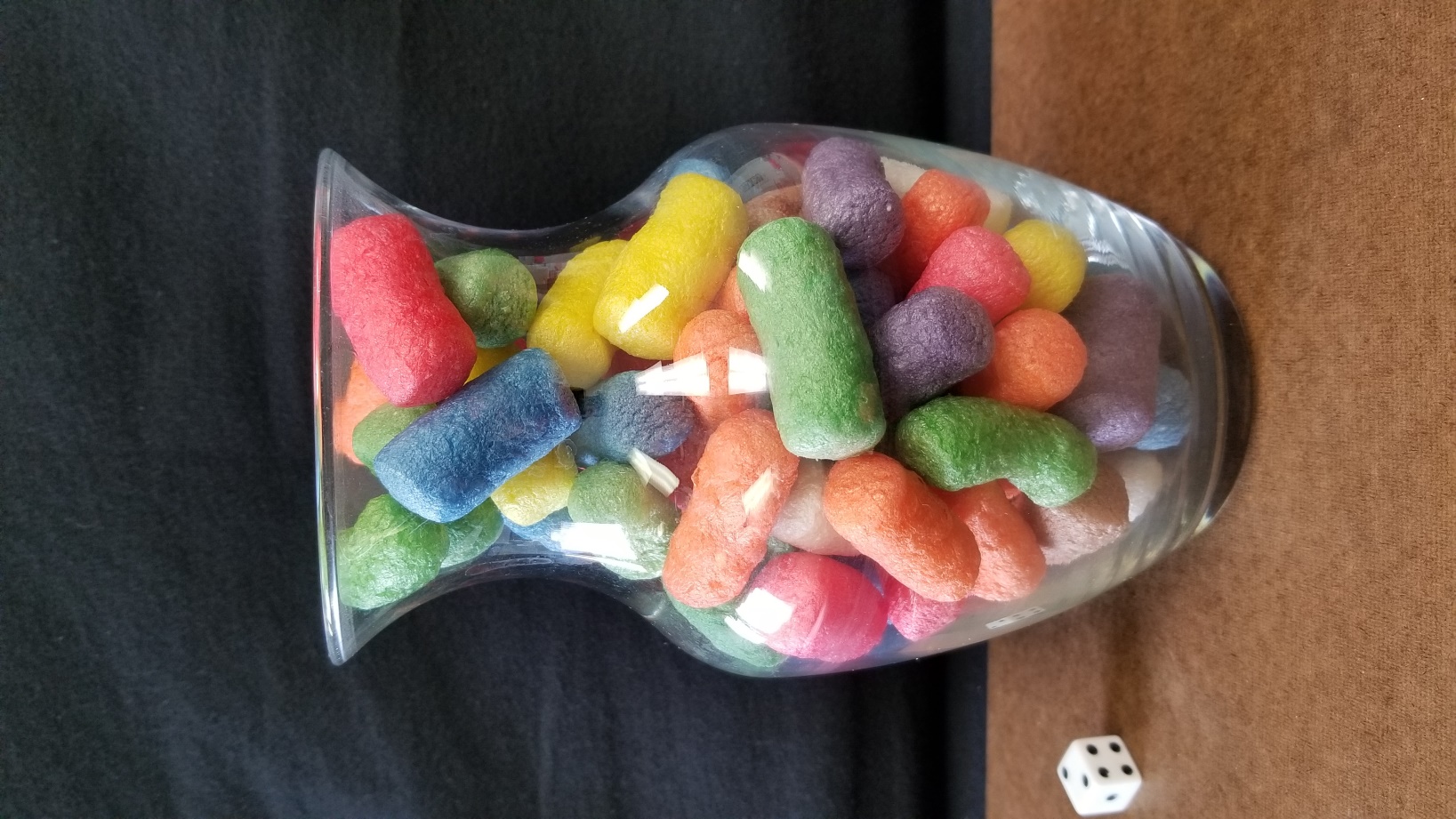 Clue #2
Add the numbers that can be seen on the die.  The answer is a multiple of that number.
Clue #2
Clue #3
Clue #3
The answer is not a multiple of 3.
Clue #4
Clue #4
The answer is an even number.
Clue #5
Clue #5
The answer is not a multiple of 8.
Steve Wyborney
www.stevewyborney.com
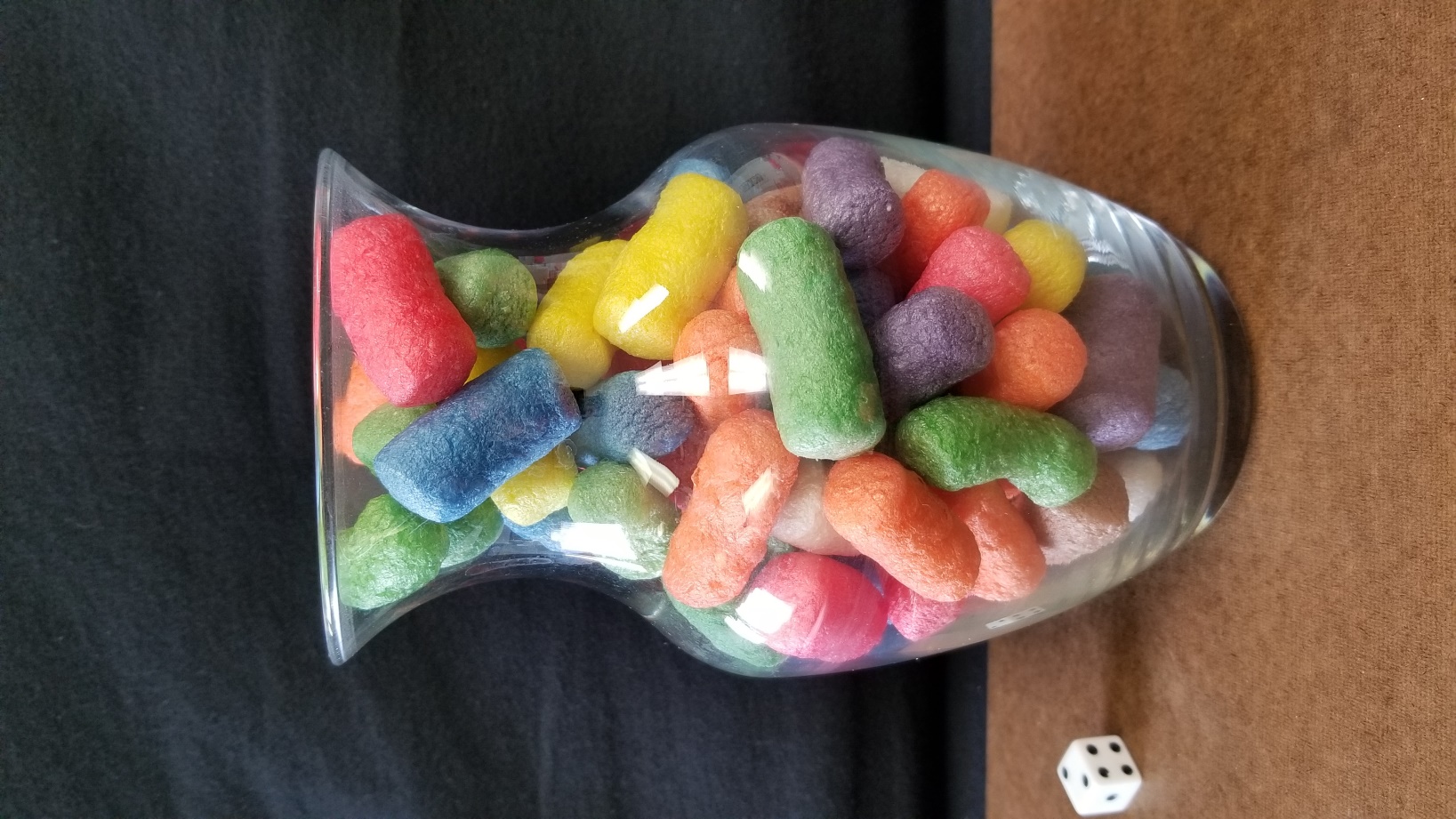 By combining the clues and estimation, you now have enough information to determine the answer.
Steve Wyborney
www.stevewyborney.com
The Reveal
Click to see the answer.
70 objects
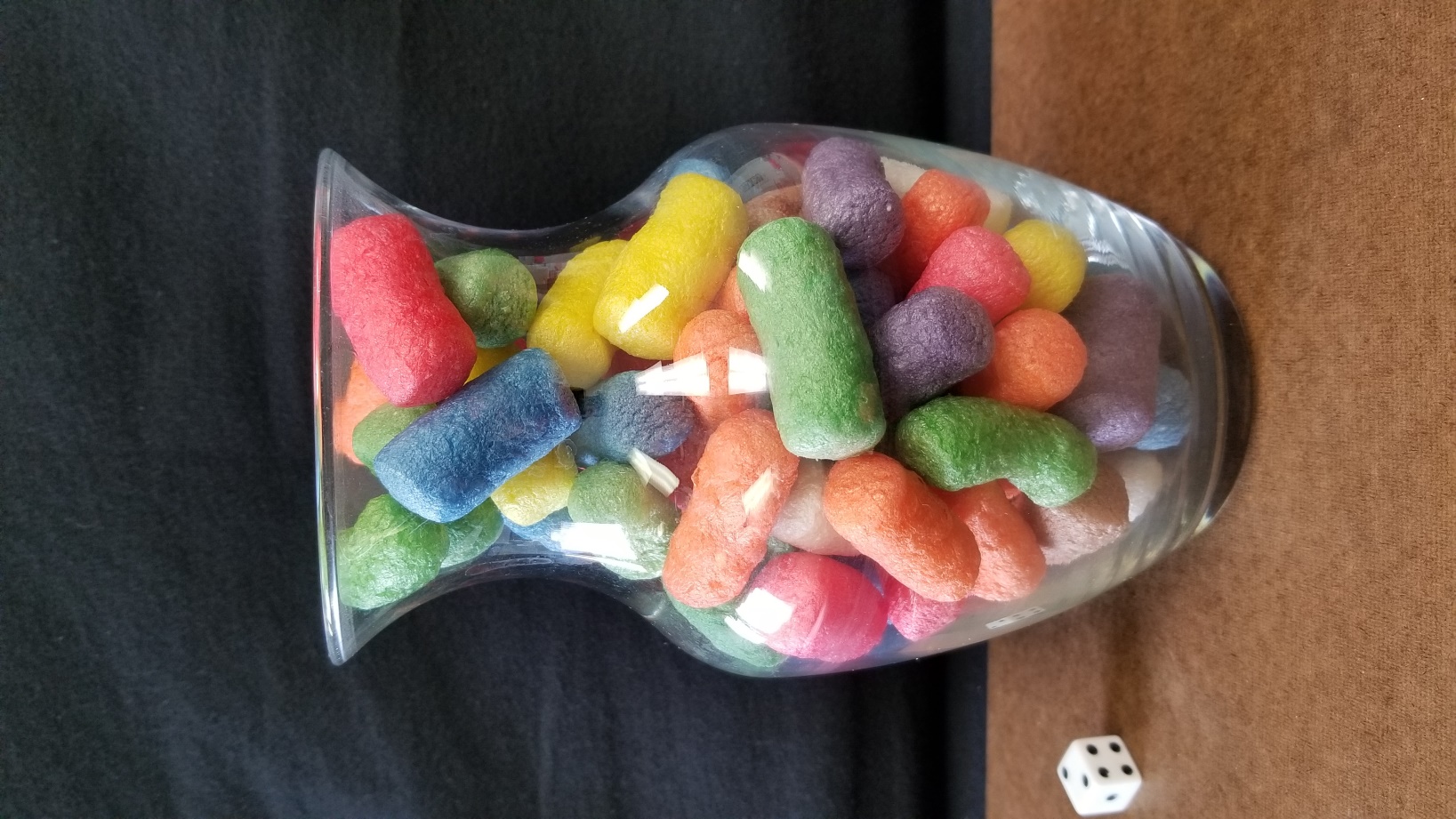 Steve Wyborney
www.stevewyborney.com
Esti - Mysteries
Mystery #6
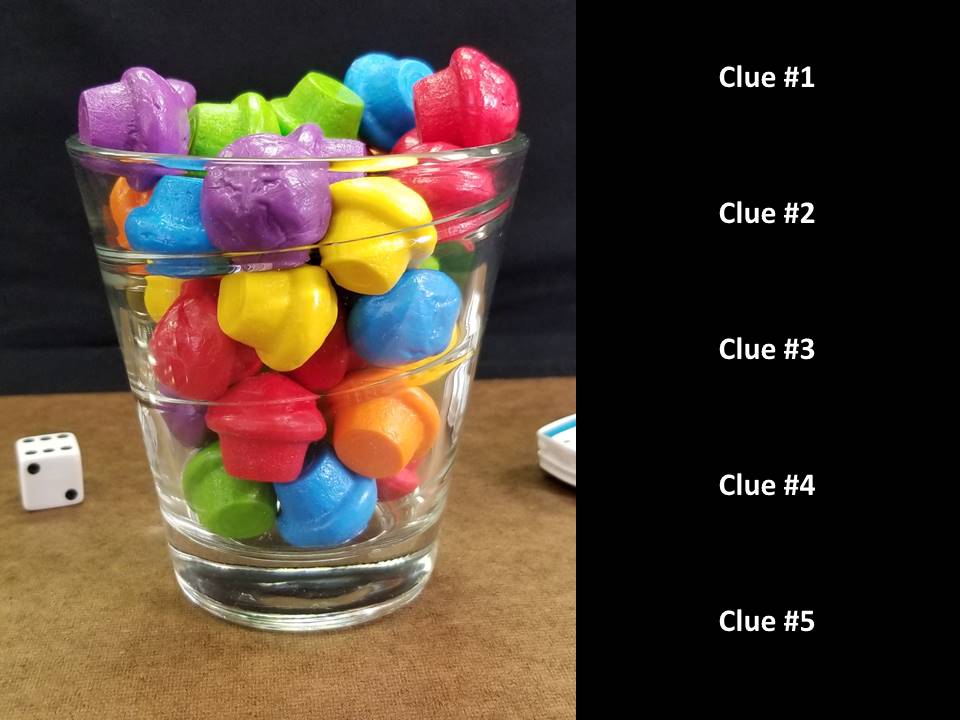 Click here (or on the image) to download more Esti – Mysteries.
Other Downloadable Resources
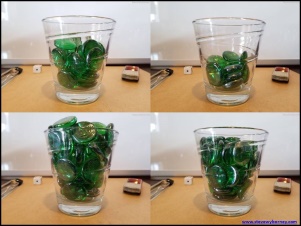 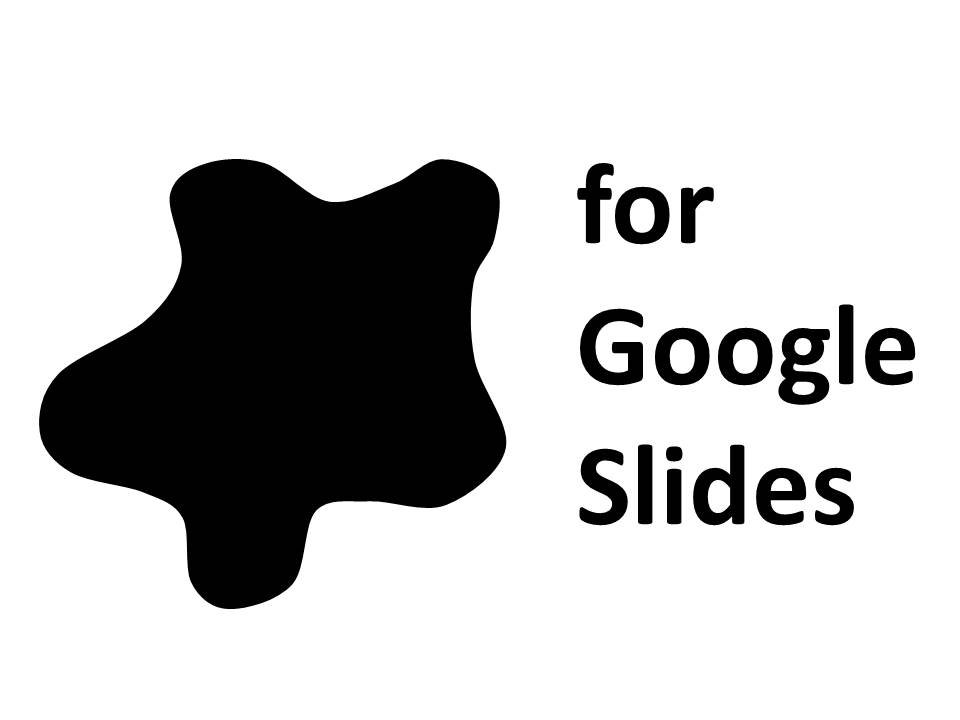 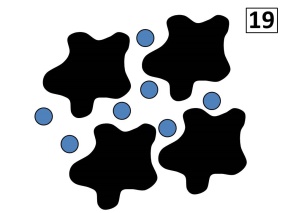 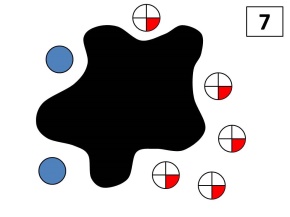 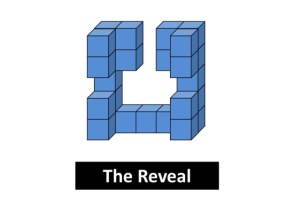 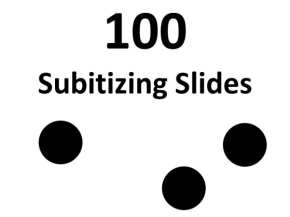 50 Splat! Lessons 
(for PowerPoint)
20 Fraction 
Splat! Lessons
(for PowerPoint)
80 Cube Conversations
Lessons
100 Subitizing Slides
& 
10 Challenge Patterns
The Estimation Clipboard
Splat!
for Google Slides